What age young people can…?
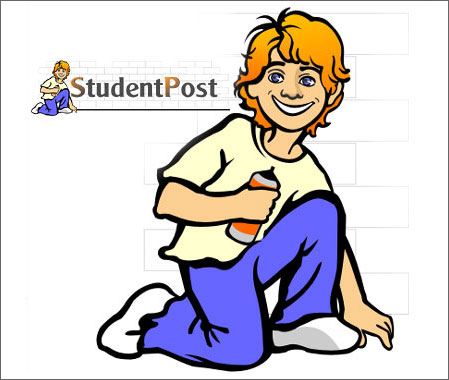 Young people in Britain can…
Young people in Russia  can…
Young people can…
Put   to   into the gaps where it is necessary
I want him …    help me.

She was not permitted …   attend any school activities.

Some people let their kids …    do whatever they like.

I can’t make him …    learn the rules by heart.
to
to
-
-
Put   to   into the gaps where it is necessary
5. The rain made us …   come home.

6. My parents wouldn’t allow me …    go to the party.

7. He was forbidden …    leave the house.

8. Let Marat  …    have go on the computer.
-
to
to
-